The Advantages of Online Learning
Micro & Long-form Lessons
ALLISON LEWIS
Learning & Development Lead
Beck-Technology.com
The Menu
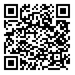 Beck Tech Training Portal
https://becktechnologytraining.lessonly.com/
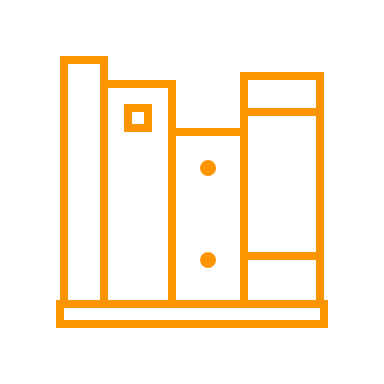 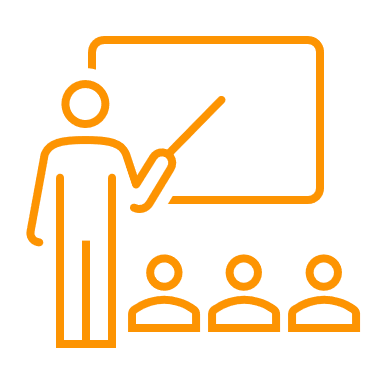 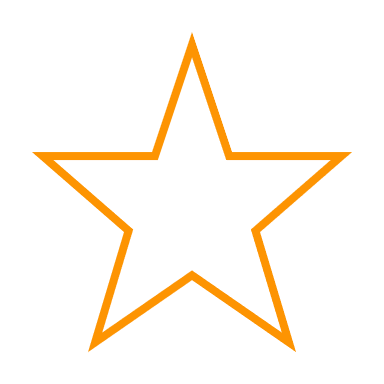 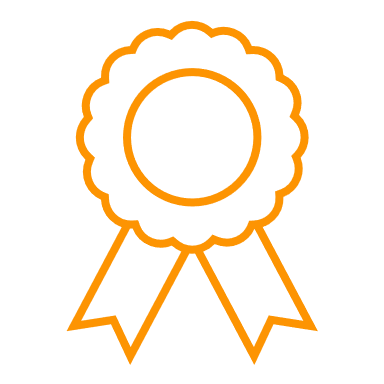 Featured Learning
Paths & Certifications
Topics
Lessons
Lessons linked together to complete a workflow.

Badges & Certificates to show off your work.
Lessons & Paths pertaining to certain topics such as DESTINI Estimator, Data Manager, Bid Day, or Specific Views within the software.
One off topics that can be taken alone.
Lessons specific to your group.
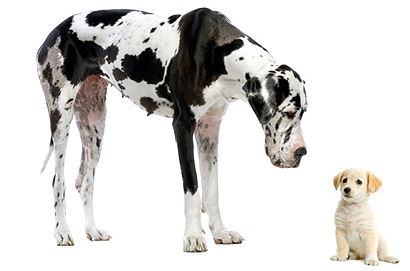 Lessons vs Microlessons
What’s the difference?
Microlessons
Short & Succinct.
Listen and absorb.
Meant to provide meaningful content in a short span of time.
Lessons
Longer form.
Videos with step-by-step instructions.
Intent is for you to complete the steps in the software.
This Photo by Unknown Author is licensed under CC BY-NC-ND
…AND Microlearning is fun!
What is Microlearning?
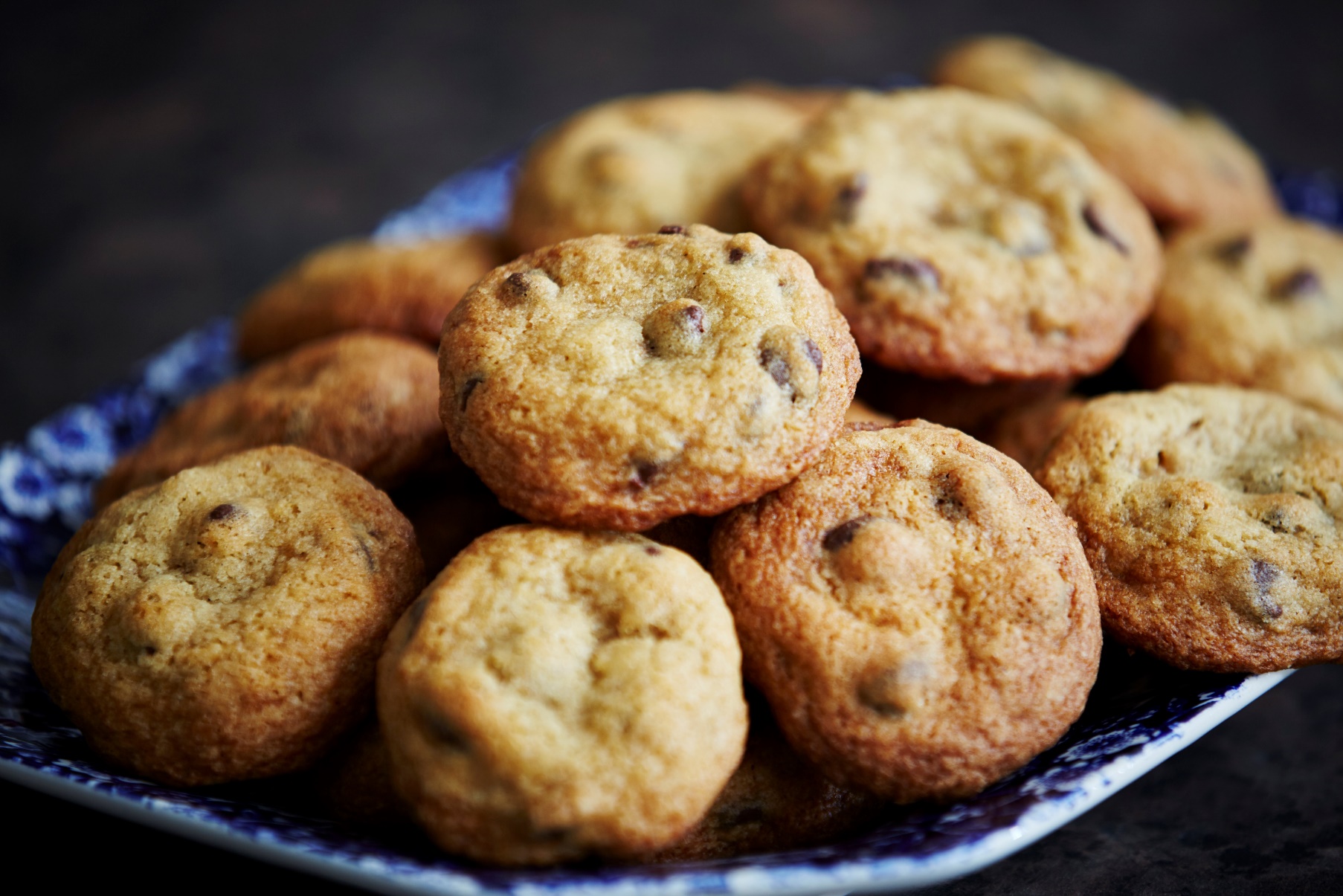 Learning Trend
Short but helpful snippets of learning content
Most often completed while on the go
“Snackable” content
Easy to access in the flow of work
Fun to consume
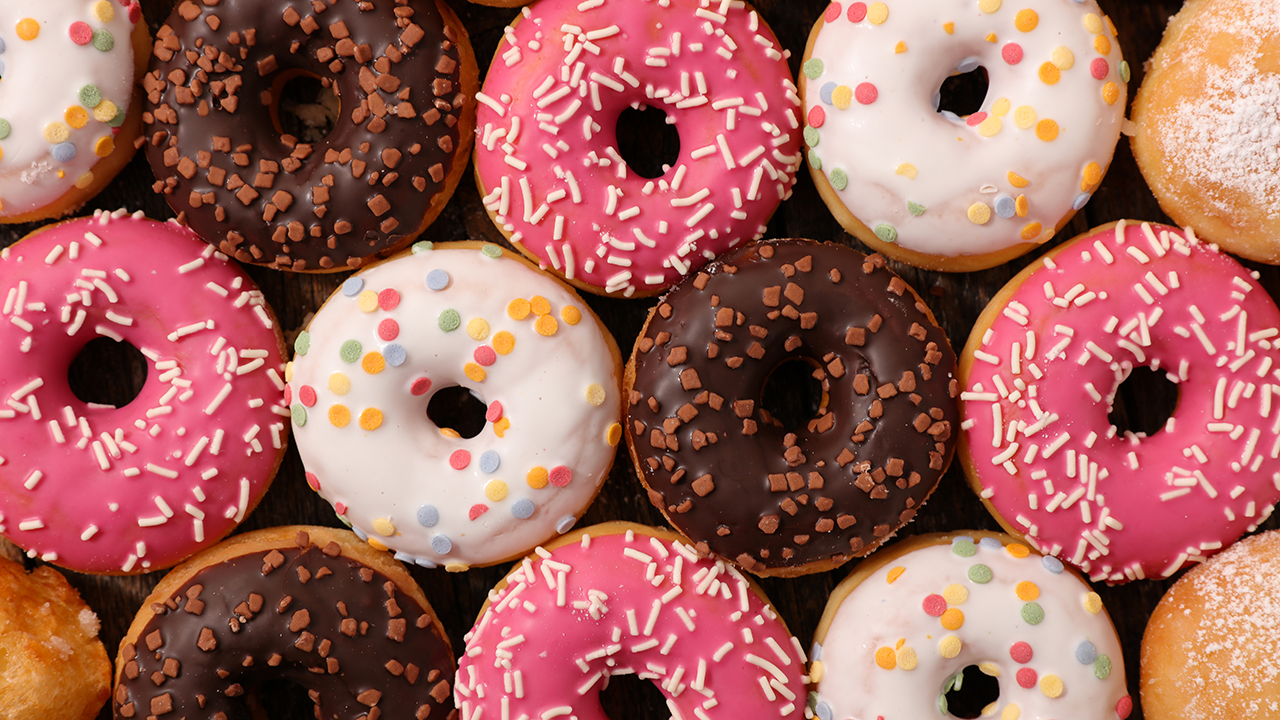 Why is it popular?
It is efficient and effective to learn new skills in a short amount of time, and is typically mobile-ready, self-directed, and can be completed at the learner’s convenience.
Time-saving
Efficient
Mobile-ready
Self-directed
Why did we add it to our Library?
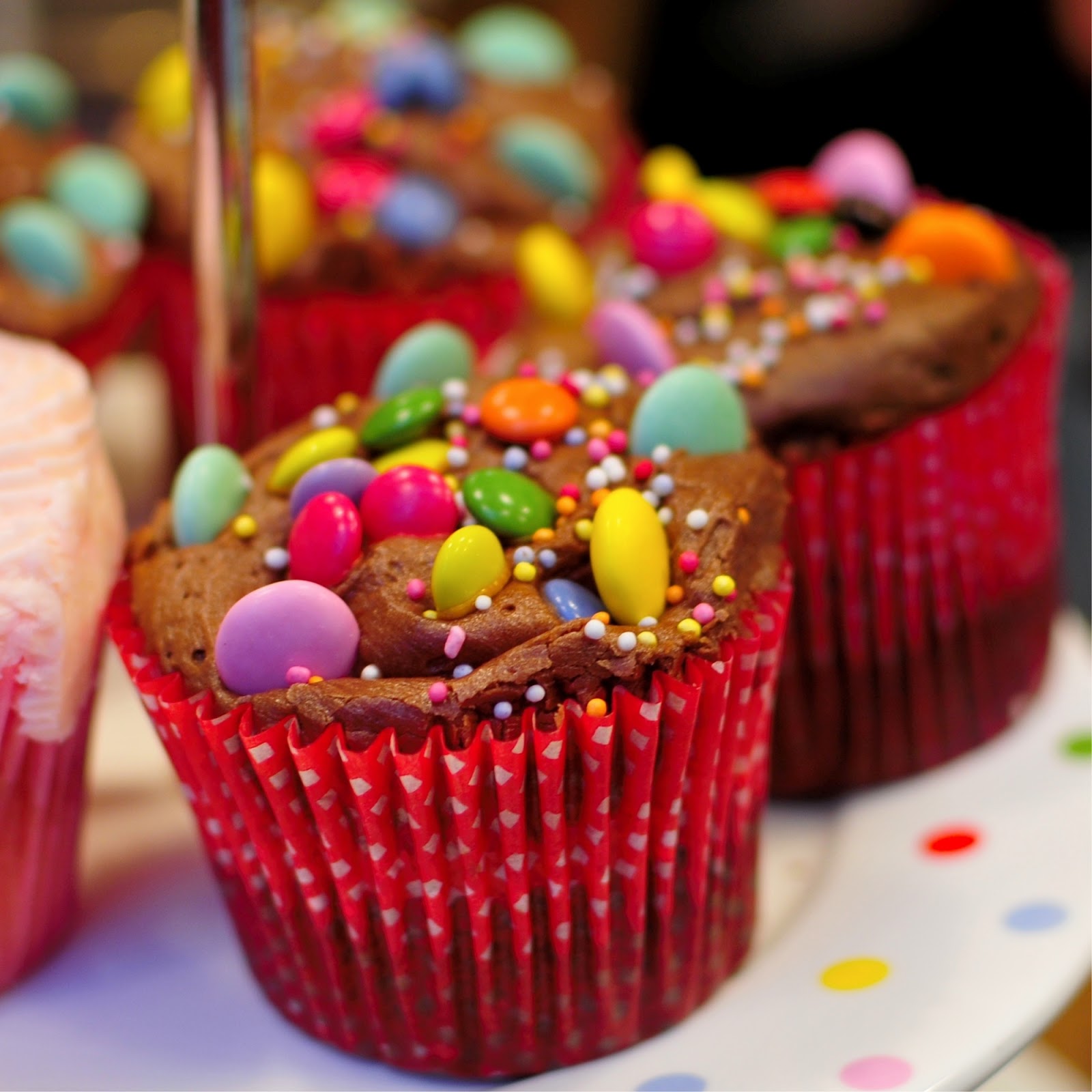 Sometimes small, but important details get lost in the larger lessons.
Provides a different format for different types of learners.
Adds content for executives who need the high-level view, but not the details.
Y’all are smart! Sometimes you just need context to get you headed in the right direction.
This Photo by Unknown Author is licensed under CC BY-NC
Lessons
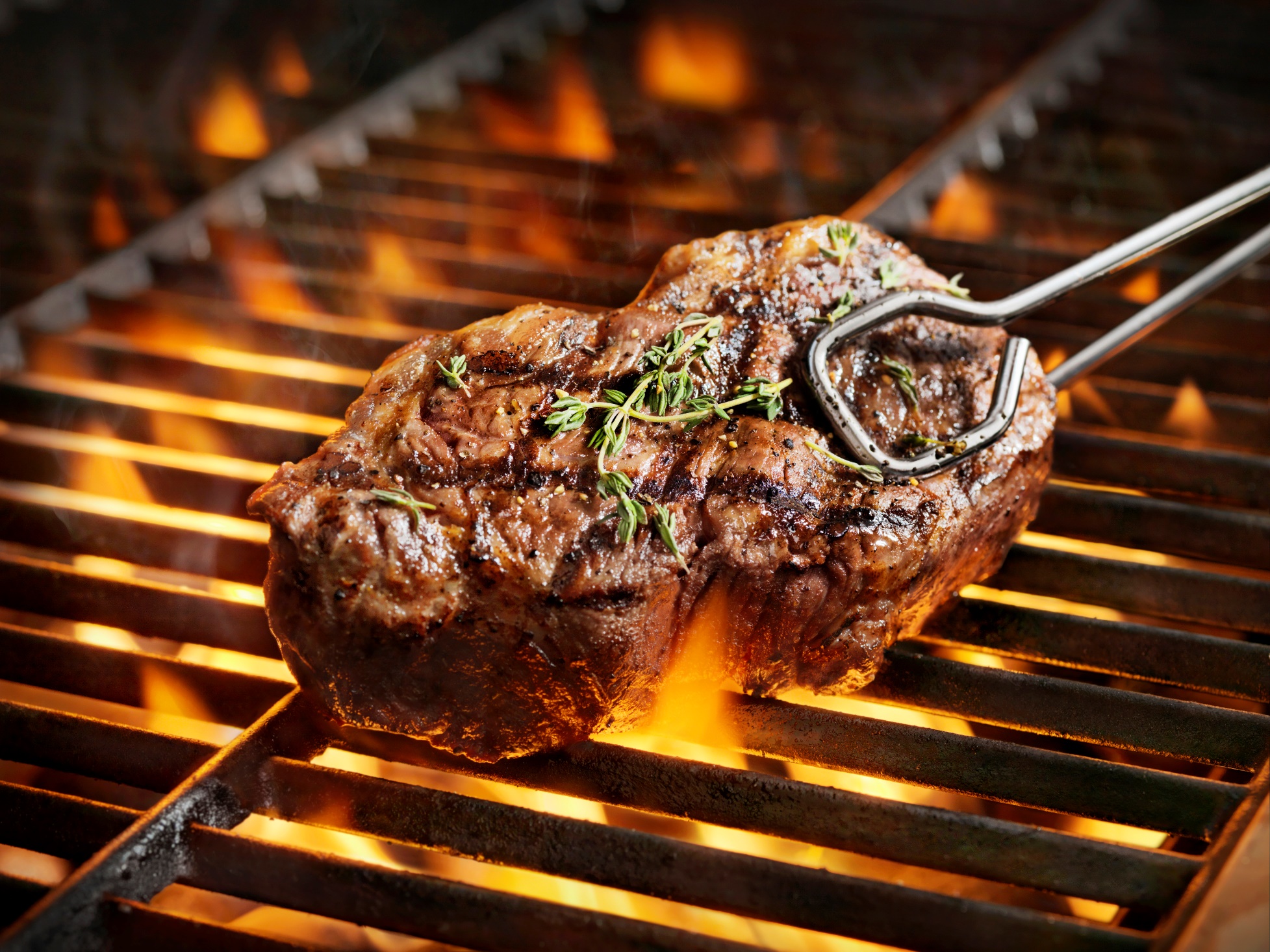 The meat & potatoes
New hires? Lessons will get them going faster!
Basic Training is being refreshed
Admin Certification
Release specific – such as Alternates
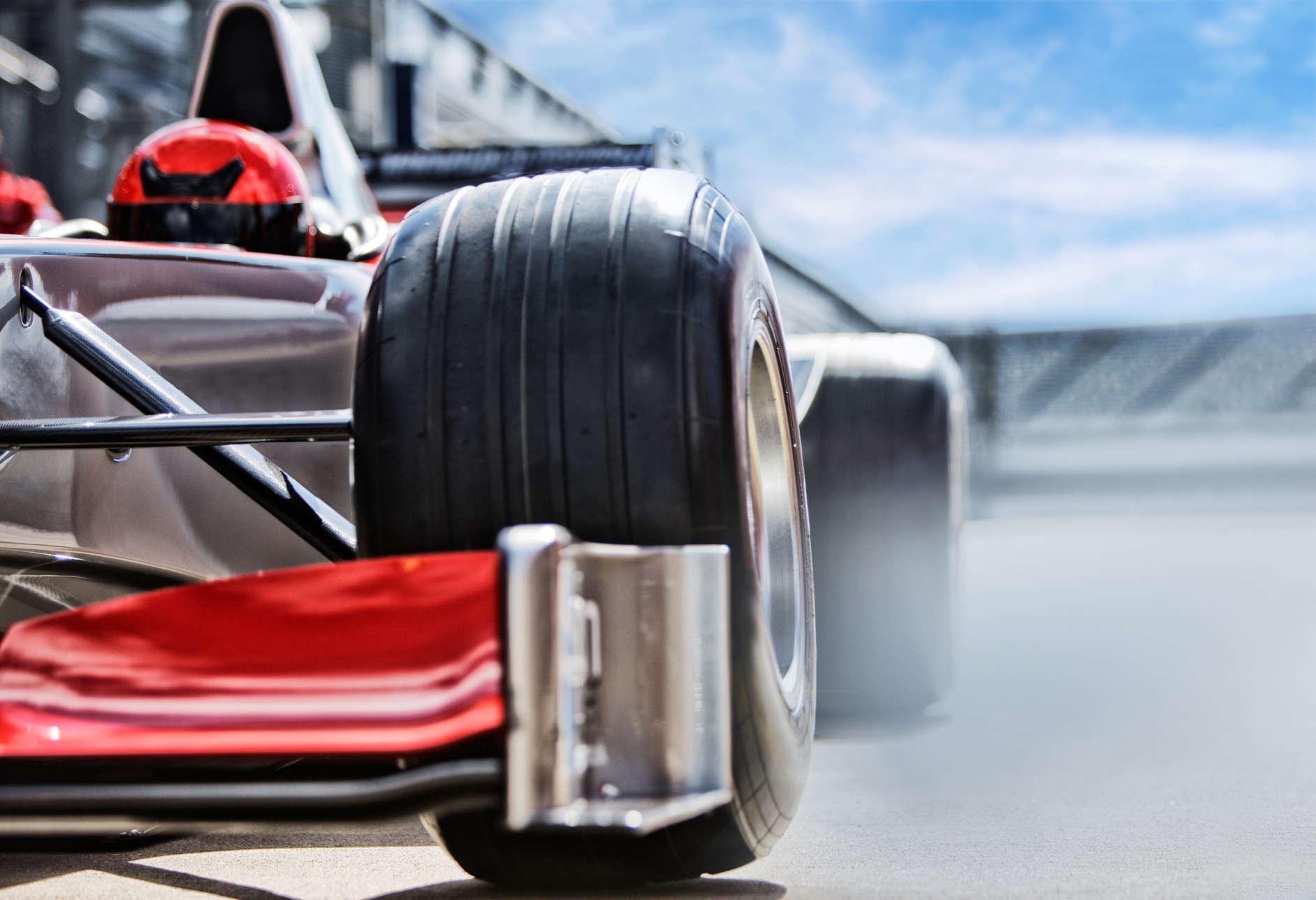 Onboard New Employees
Utilize the Beck Tech Training Portal to get your new employees working in the program faster!

3 crucial steps for success
Practice
Take the courses in the Topic: 00-Start Here!
Munch on the Micro-lessons
What you’ve done
in BT Training Portal
4,000
Lessons
Lessons completed through September 30, 2024
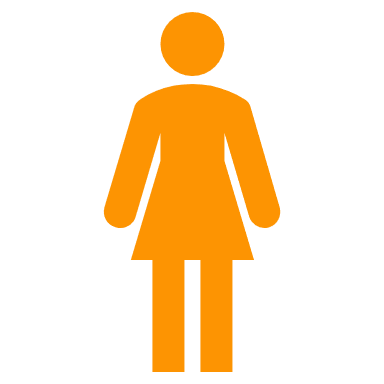 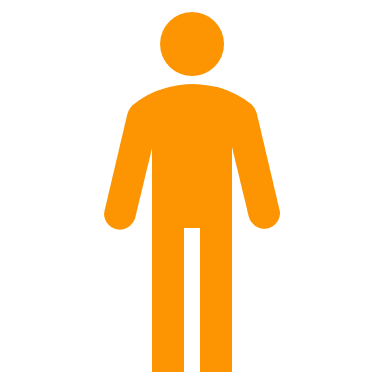 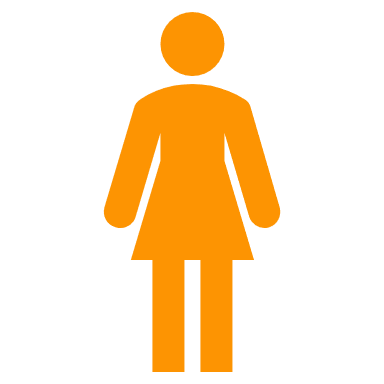 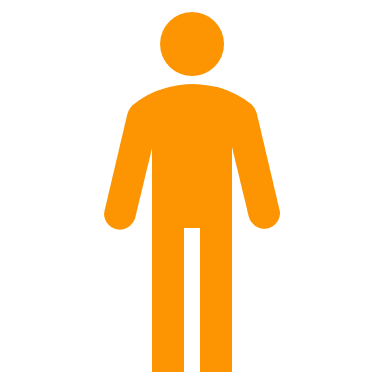 2,000
People
New Customers
Long-time Customers
27%
73%
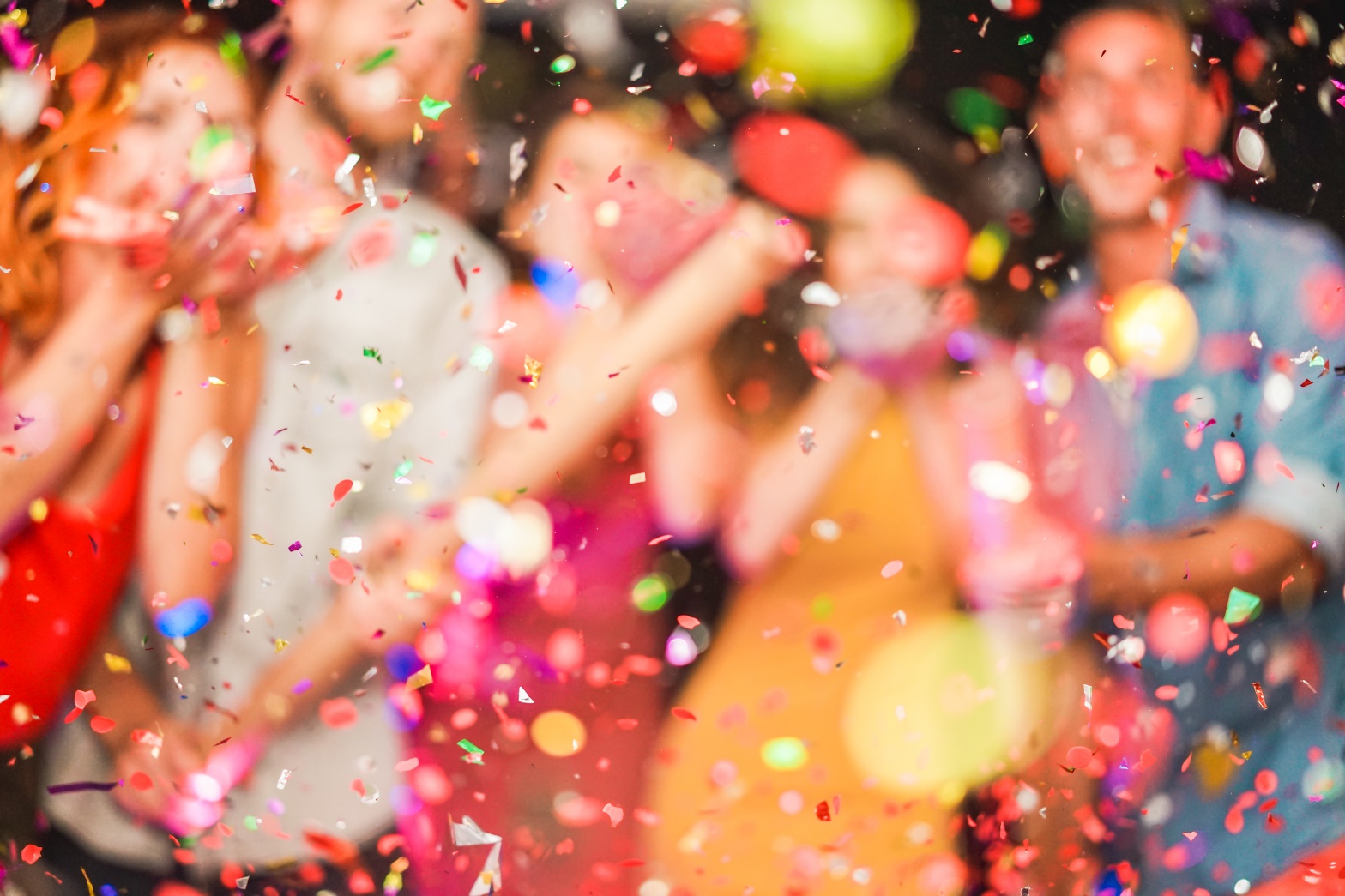 Celebrating
Certifications
Certifications went live August 2023. This year so far…
338
achieved
70
companies
Microlearning Resources
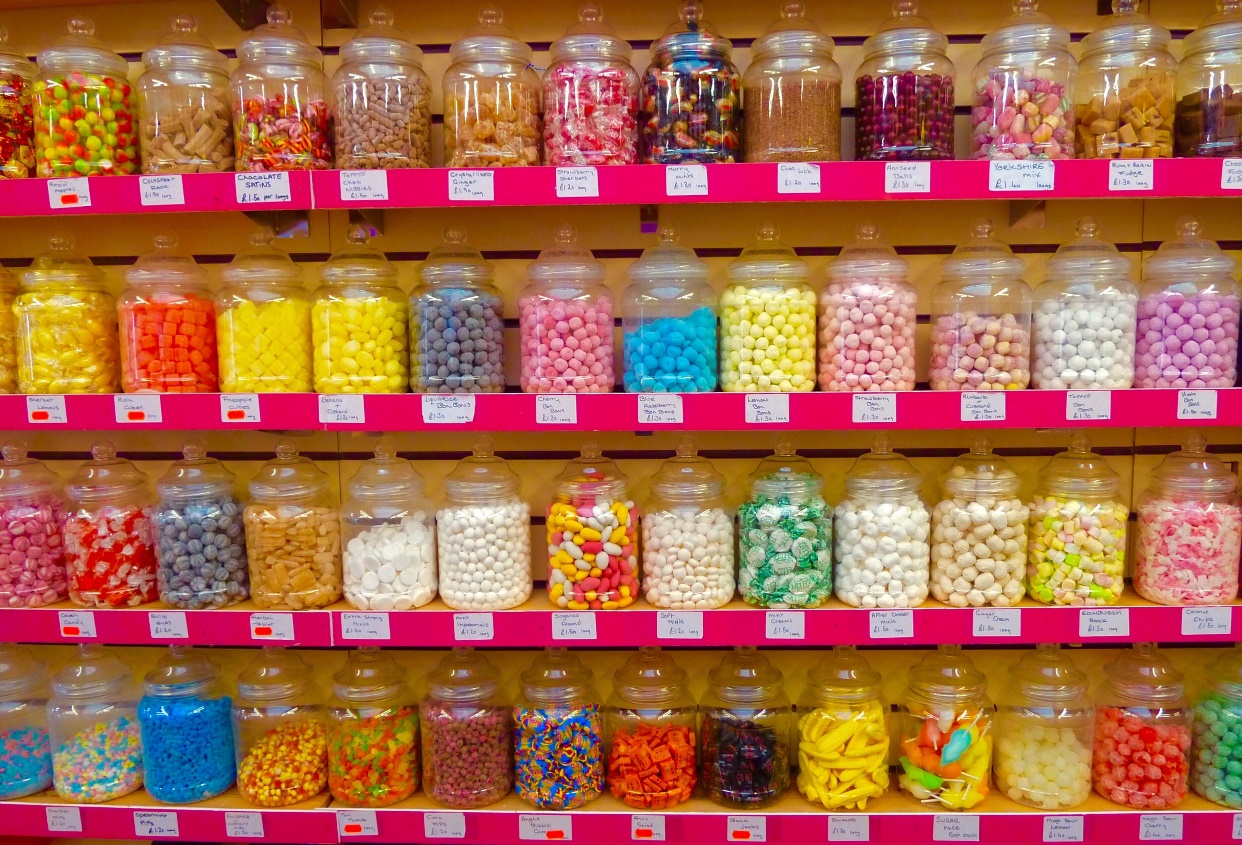 MicrolearningCONF.com
7Taps.com
https://elearningindustry.com/awesome-resources-on-micro-learning
Examples on Udemy and in our platform
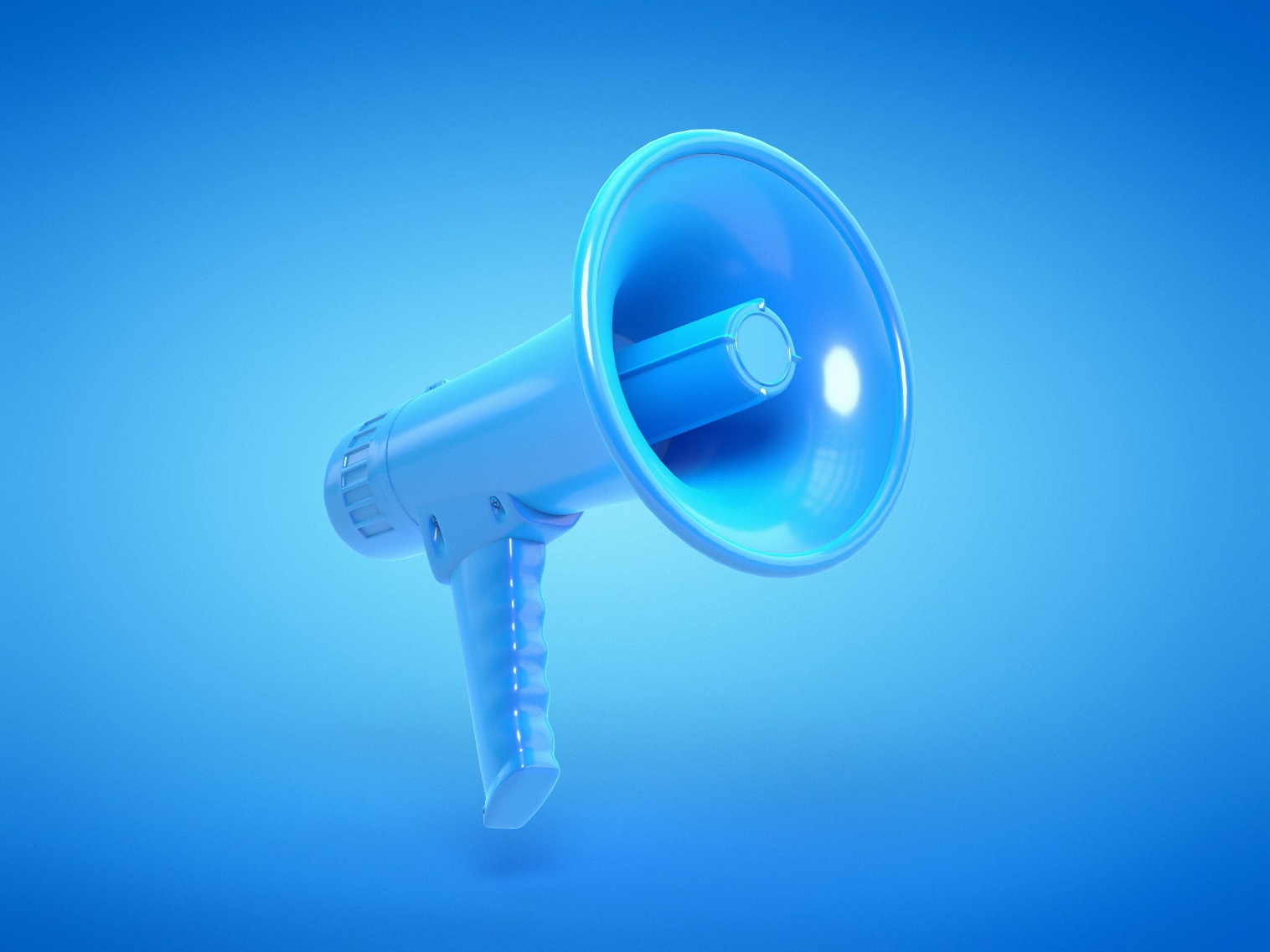 Your Learning Program
Strategies
Deliver content to your team in the way they will consume it best.
Microlearning
Post It
SharePoint Video Library
Learning Mgmt System
YouTube Channel
Written Standard Operating Procedure
At the elevator
Near the water cooler
In the café
In a weekly email to the team
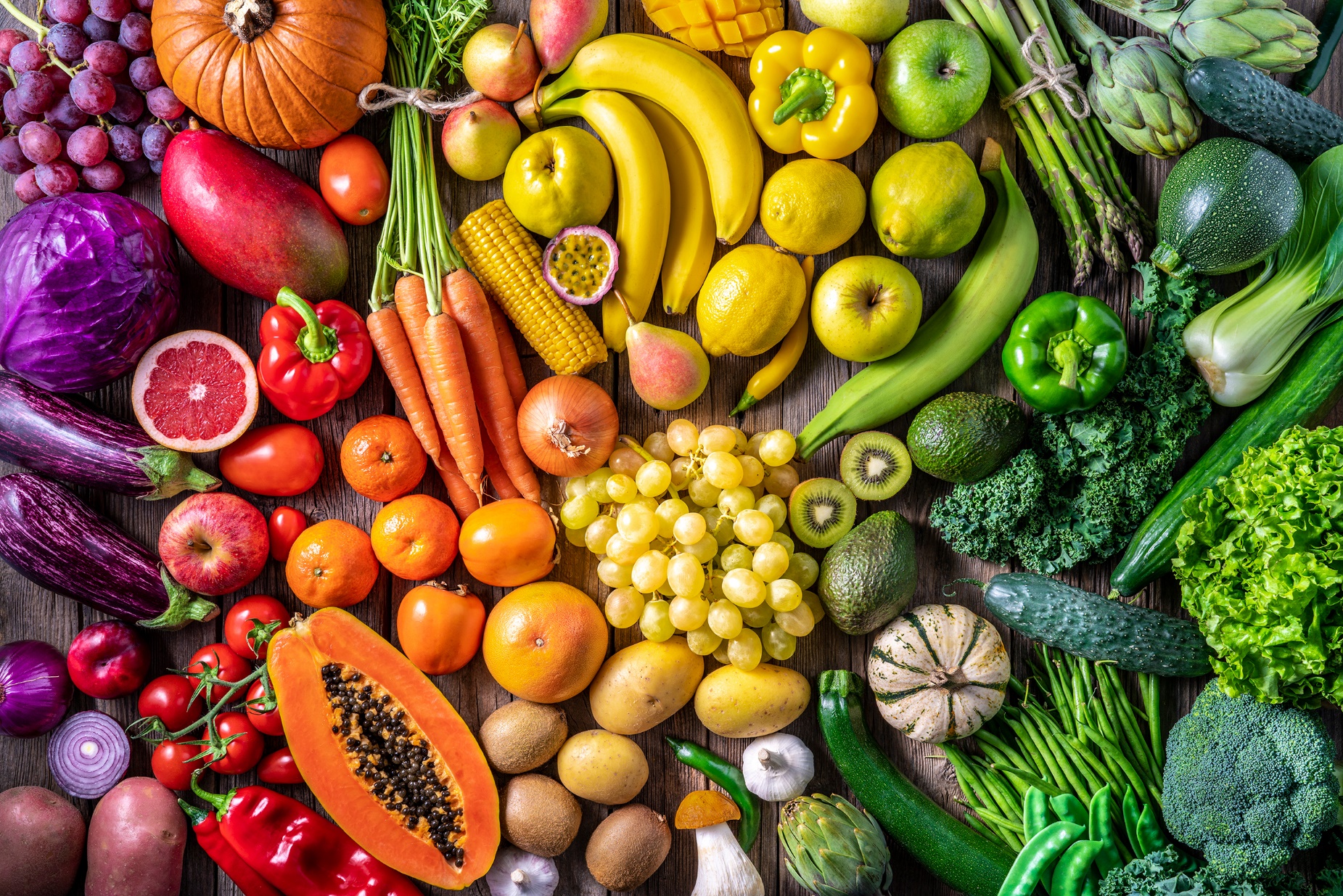 Keep it
FRESH
Update content ahead of launch of major changes when possible.

Keep the content in modules that can be isolated and updated once.

Create a supplementary course for smaller updates.
QUESTIONS
Want to connect on LinkedIn?
Beck-Technology.com
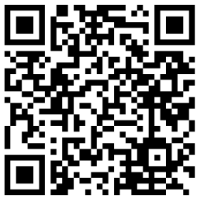